Column Charts
Sarah DesMarais, Kelsey Pereira and Courtney Silva
To Create Your  Column Chart:
Highlight the cells containing the data you want.
Choose the chart type from the column drop-down menu.
Your data will automatically be converted into the chart type you have selected.
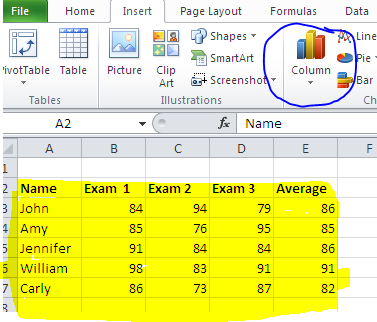 Modifying Your Column Chart
You can :
Move your chart by clicking and dragging it to the desired position or move your chart to a new sheet by hitting the Move Chart button and then selecting New Sheet.
Apply a different style to the chart by selecting a style from the Chart Styles section.
Modify the layout by selecting a layout in the Chart Layout section.
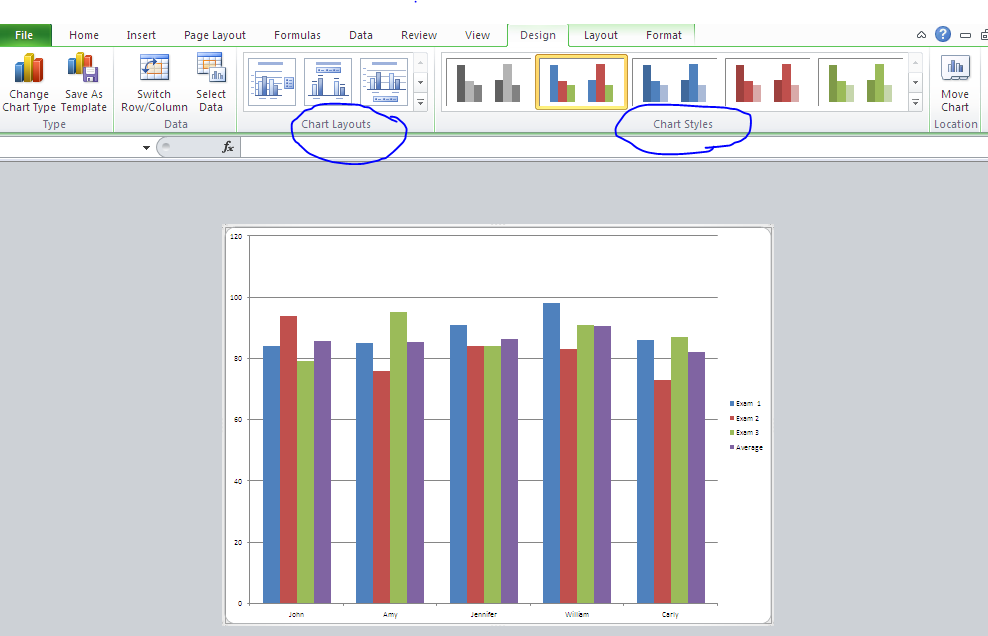 What is the purpose of column charts?
Column charts are used to compare data in an organized and visually attractive way.
Each set of data is color-coded, so you can distinguish one from the other while comparing them, and the height of the columns are compatible with the data; both of which make displaying the data easier to create and understand.
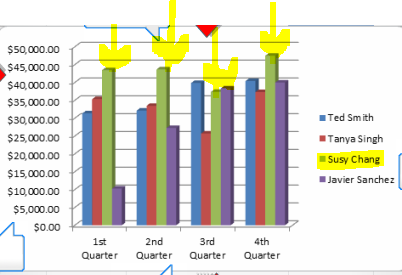